Cholestatic Jaundice In Infancy
Germana Emerita V. Gregorio, MD, PhDDepartment of PediatricsUniversity of the Philippines Manila
College of Medicine Philippine General Hospital
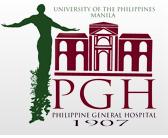 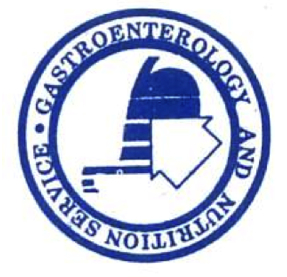 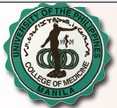 Objectives
Define and recognize the clinical features of jaundice

Differentiate the two types and causes of hyperbilirubinemia

Differentiate between obstructive and non-obstructive  jaundice in terms of clinical and  histological features and imaging studies

Identify the disorders causing cholestasis that requires urgent surgical intervention

Discuss the consequences when there is impairment in bile flow
Jaundice
Yellow discoloration of the skin, sclerae and other tissues

  Positive sign affecting the hepatobiliary / hematologic system

  Appears if serum bilirubin is  2 mg/dl
Approach to A Jaundice Infant
Onset of Jaundice 
Within 1st 24 hours of life:  Never Physiologic 
Within 1st 2 weeks of life :  Normal or Exaggerated Physiologic Jaundice
 After 2 weeks of life:   Consider Possible Liver Disease 

 II.  Type of Jaundice
Unconjugated/Indirect Hyperbilirubinemia
Conjugated/Direct Hyperbilirubinemia  

III.  Cause(s) of Jaundice Depending on Type
Bilirubin Metabolism
Increased production
Decreased conjugation
Decreased or Impaired Excretion
WHAT ARE THE TWO TYPES OF JAUNDICE ?
Type of Jaundice
I.  Causes of UNCONJUGATED Hyperbilirubinemia
A.  Increased Production of Bilirubin
[Speaker Notes: G6PD protects RBC from harmful substances]
I.  Causes of UNCONJUGATED Hyperbilirubinemia
B.  Decreased Conjugation
[Speaker Notes: Gilbert’s disease, a variant of Crigler Najjar wherein the UDPG transferase promoter is present.  In all causes of unconjugated hyperbilirubinemia, the treatment is directed on the cause.  AND in unconjugated hyperbilirubinemia, sunshine exposure will help]
II.  Causes of CONJUGATED Hyperbilirubinemia
A.  Decreased Excretion (Intrahepatic Disease)
[Speaker Notes: The second group are the causes of conjugated hyperbilirubinemia which may either be due to a decreased excretion or impaired excretion.  Causes of decreased excretion includes:  (1)  Infection.  It is important to remember that with TORCH syndrome representing Toxoplasmosis, Rubella, Cytomegalovirus and Hepatitis , this is mainly a systemic illness and therefore it is rare that the sole manifestation of the patient is jaundice.  These patients may have other signs and symptoms including cranial, ophthalmic, cardiac, skin lesions.  It is also important to rule out any infection, esp the treatable causes of infection like TB, malaria and syphilis.  A second consideration are the metabolic causes.  TPN induced cholestasis is actually a misnomer as this is usually in a setting of a premature, placed on NPO, started on TPN and being treated with antibiotics for sepsis.  All these factors could cause insult to an immature liver.  Thus, it is now sometimes known as Neonatal cholestasis multifactorial causes.  Another important metabolic cause is galactosemia which is a congenital absence of the galactose 1 phosphate uridyl transferase.  The sugar found in milk is lactose, which is metabolized to glucose and galactose.  The absence of this enzyme leads to the deposition of the metabolite in the liver, kidney, eyes and brain.  Once a presumptive diagnosis is made, the patient should be shifted to a lactose free milk formula.]
II.  Causes of CONJUGATED Hyperbilirubinemia
B.  Impaired Excretion (Extrahepatic ± Intrahepatic Disease)
Conjugated HyperbilirubinemiaUrgent Investigations
Prothrombin time
  Blood Glucose
  Specific tests for non-viral infections
  Urine test for reducing sugars
  Blood and urine cultures
[Speaker Notes: The PT is a measure of extrinsic pathway (clotting factors 2, 7, 9, 10) and these factors are dependent on Vit K.  In liver disease, there is malabsorption of Vit K.  If the PT is prolonged and it improves after Vit K administration, then we know that it is just deficiency of VitK that caused the prolonged PT.  If the PT does not improve, then it means that the liver is unable to convert VitK from inactive to active form and therefore, there is severe liver disease.
 Blood glucose:  liver is the site of carbohydrate metabolism.  
Specific tests for non-viral infections:  toxoplasmosis, malaria, syphilis, tuberculosis
Urine test for reducing sugar:  If positive, consider galactosemia and change milk formula until results of NBS available
Urine and blood cultures to rule out infection/sepsis]
Conjugated HyperbilirubinemiaSubsequent Investigations
Stool appearance
  Urine color
  Ultrasound of the hepatobiliary tree
  Liver biopsy
  +/- 99Tc hepatobiliary scan
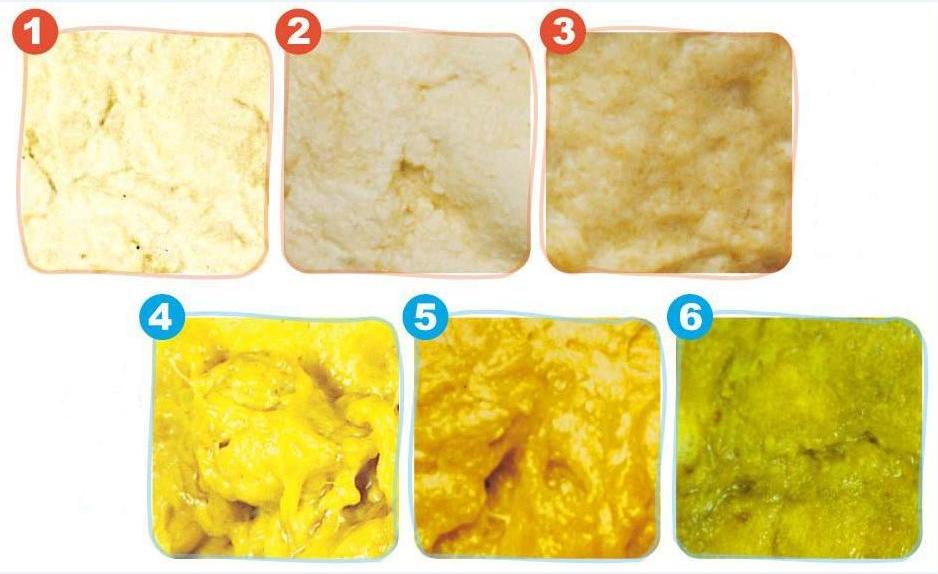 Diagnostic tests for possible obstructive jaundice
LR – likelihood ratio for obstruction
Moyer  et al, JPGN, 2004
Liver biopsy results of 376 cholestatic jaundiceSection of Pediatric Gastroenterology, UP-Philippine General  Hospital,  2004-2010
Vitug JD, Avila JMC, Gregorio GV. Acta Medica Philippina 2015; 49:4
Extrahepatic Biliary Atresia
Definition
Complete obliteration or destruction of the hepatic or common bile duct

Disorder unique to infancy
Extrahepatic Biliary Atresia
Age (? birth) related

Normal birthweight distribution

10% prematurity

 Male : female ratio of 0.8

 20 -25% anomalies in other organs
Extrahepatic Biliary Atresia Factors Influencing Prognosis
1.  Age at surgery - persistence of bile ducts at porta hepatis

2. Experience of surgeon and perioperative team

3. Ascending cholangitis following surgery

4. Severity of liver damage at the time of surgery
Extrahepatic Biliary Atresia349 children -  1985  to 2002Age at surgery & survival with native liver
Schreiber  et al, J Pediatrics, 2007
Cholestatic jaundiceClinical consequences
1. Failure of excretion of bilirubin, bile salts and cholesterol

2. Malabsorption of fats and fat soluble vitamins

3. Hepatocellular dysfunction
Treatment of Cholestasis
Jaundice, Pruritus, Xanthelasma
Treatment of Cholestasis
Vitamin Supplementation
Treatment of Cholestasis
Hepatocellular Dysfunction
Ascites - diuretics, albumin transfusion

Variceal bleeding - endosclerosis, beta blockers, vasopressin/somatostatin

End stage liver disease – liver transplantation
Summary
There are two types of hyperbilirubinemia

  The cause and treatment depends on the type

 Jaundiced infants beyond 2 weeks with a direct bilirubin  at least 20% of the total warrants further investigation 

   Biliary atresia should be recognized early to maximize survival with the native liver

  Consequences of cholestasis include persistence of jaundice, pruritus, xanthelasma and hepatocellular dysfunction